Review
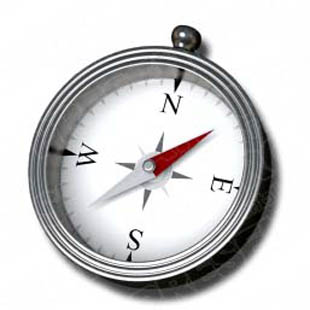 Berlin is the _____ ____ of Germany.
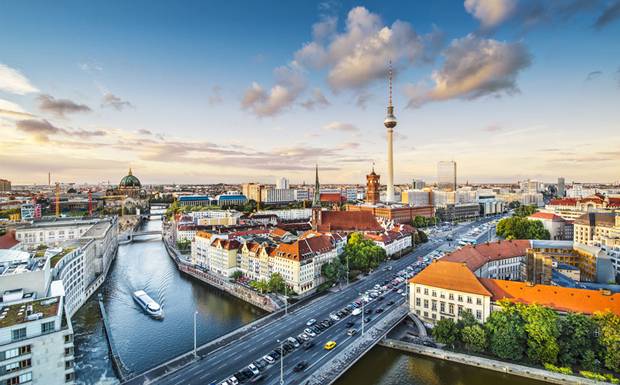 Madagascar is ______ of Africa.
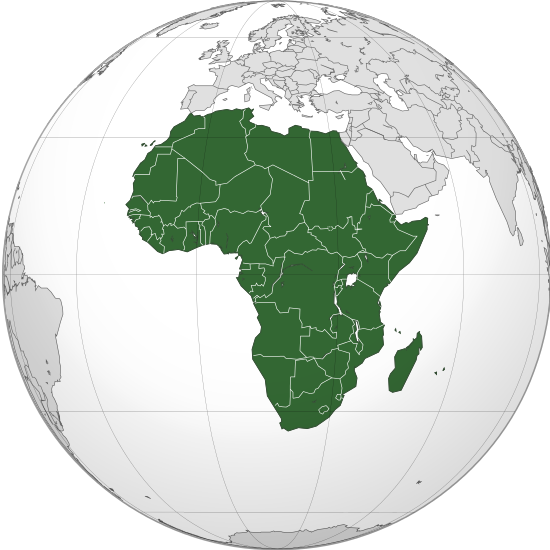 _______ is west of Argentina.
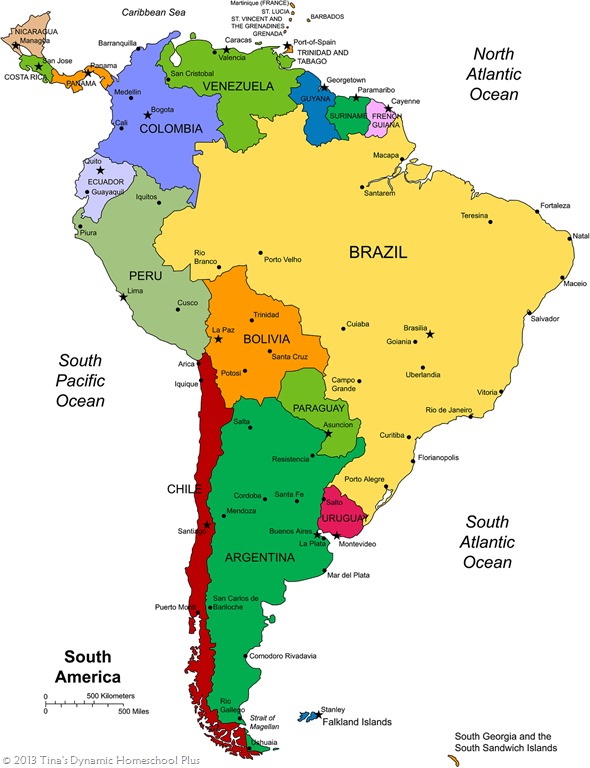 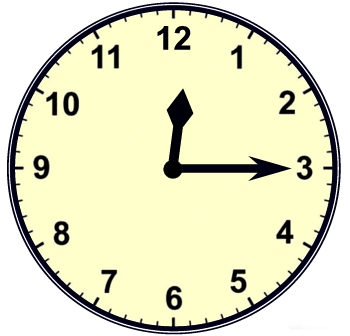 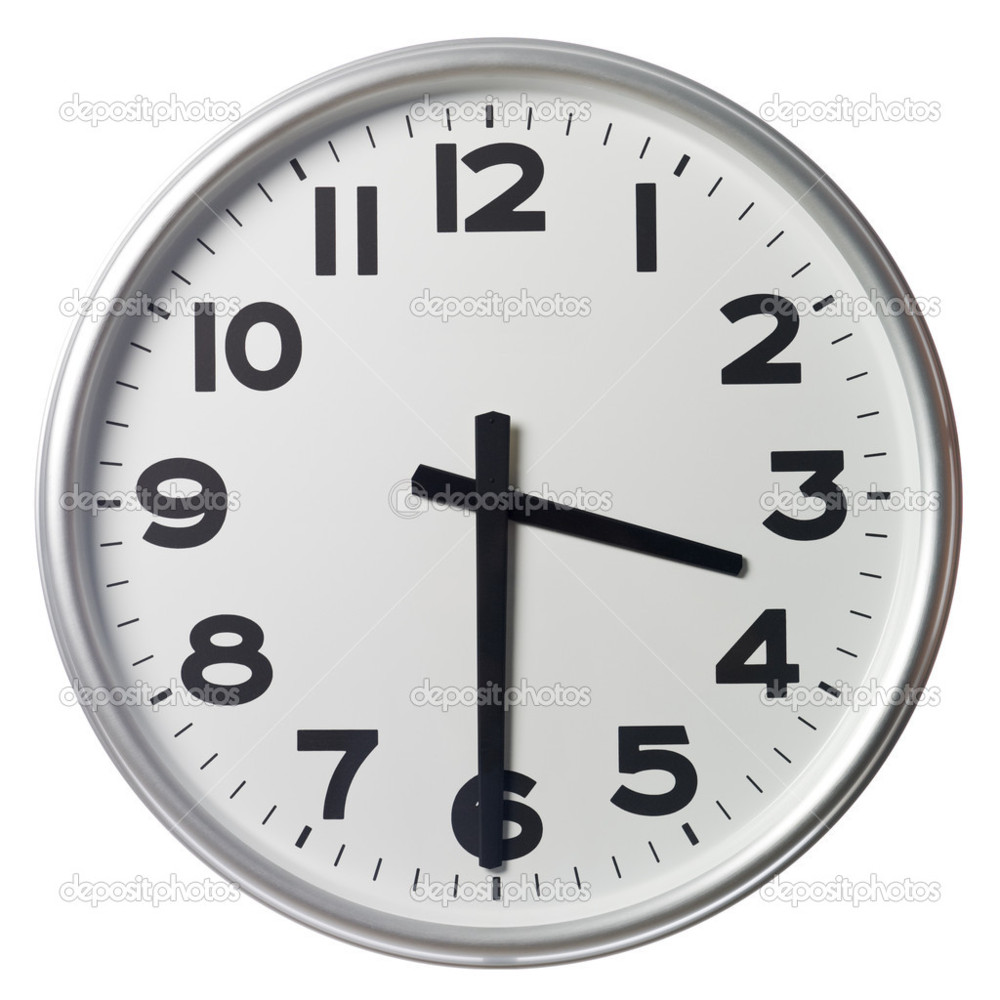 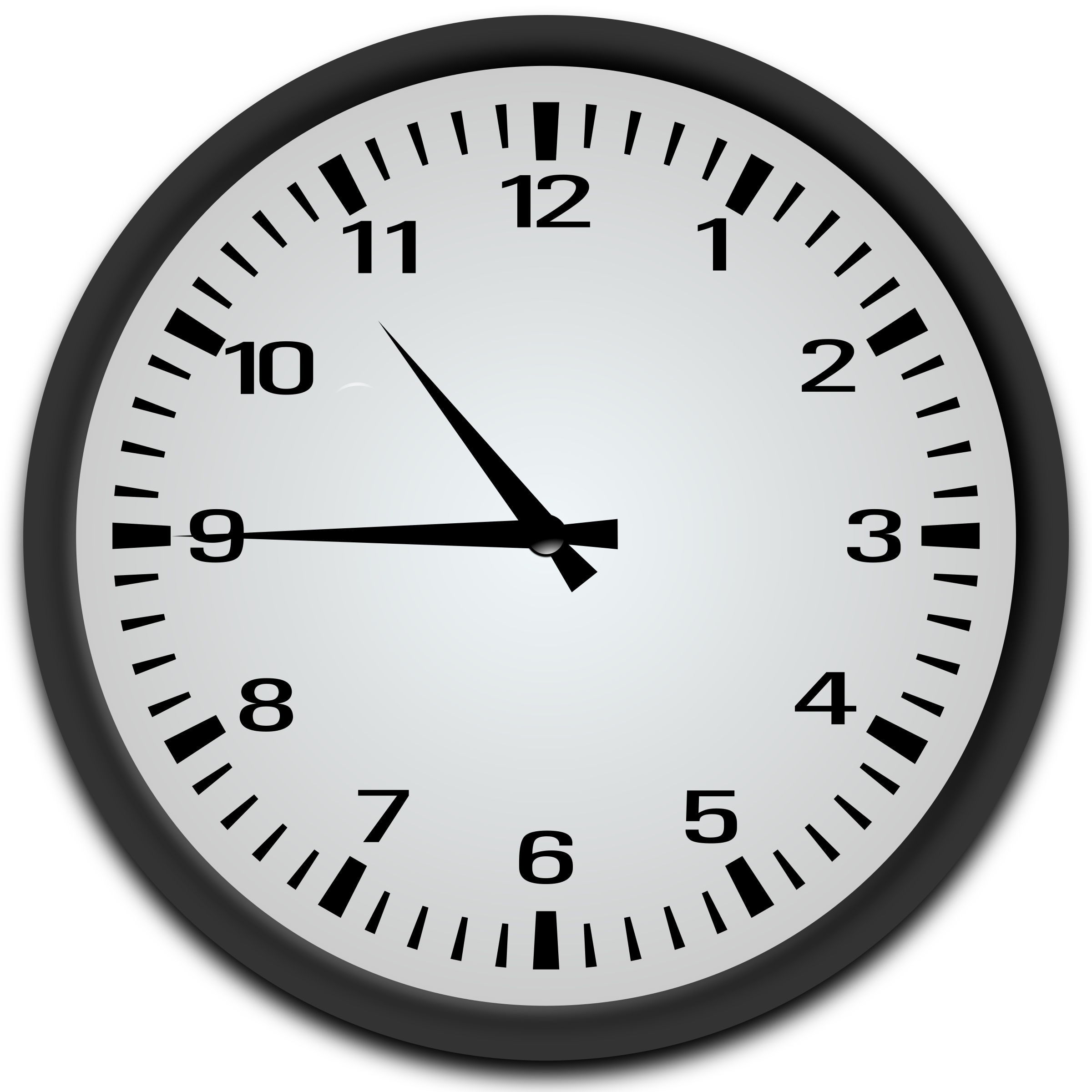 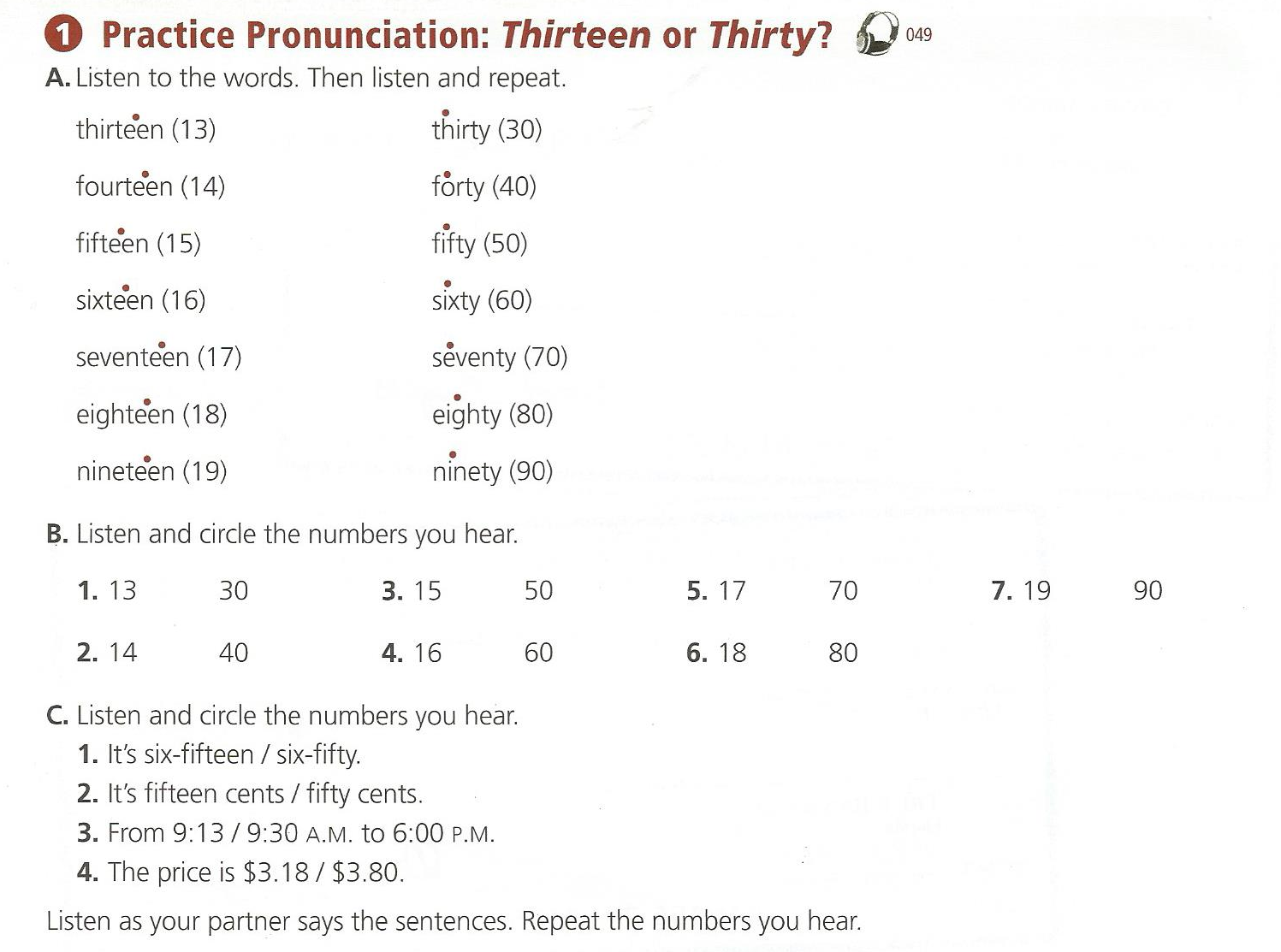 p. 40
Store Hours
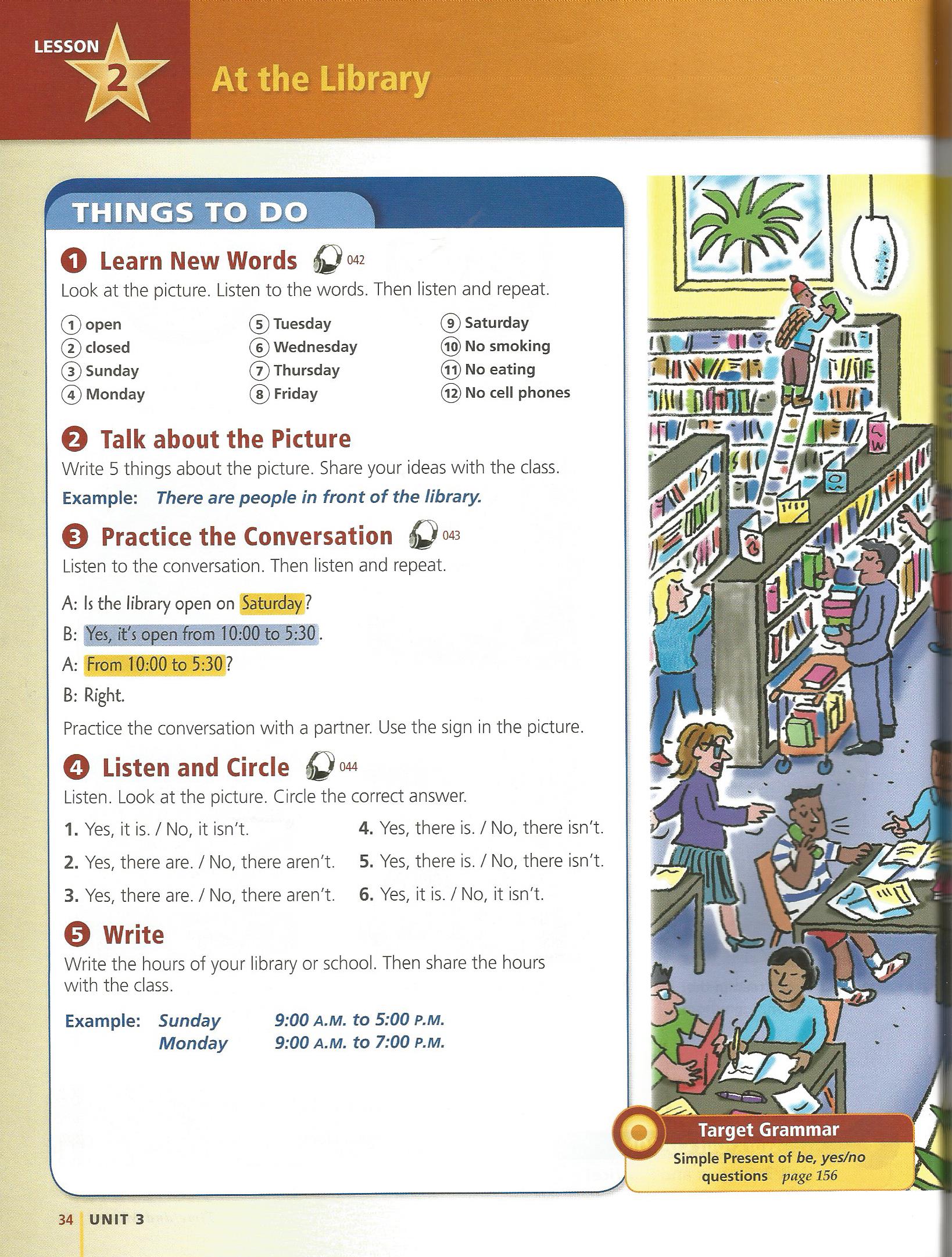 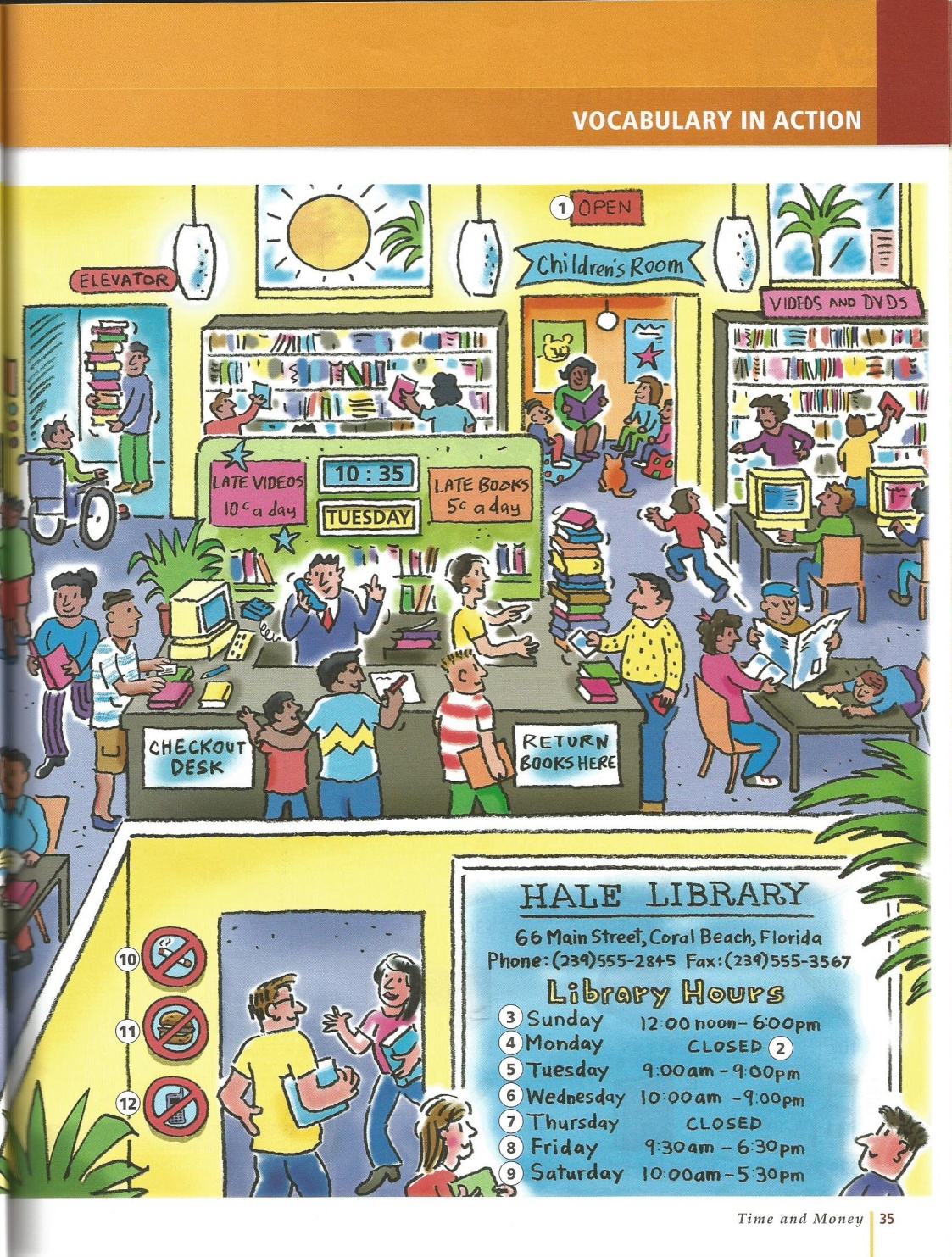 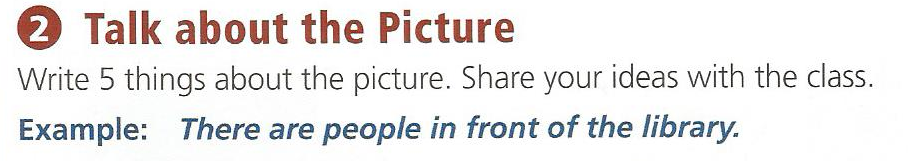 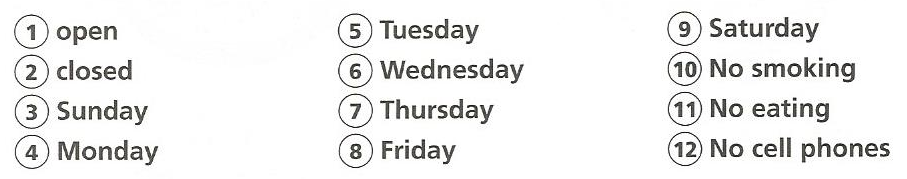 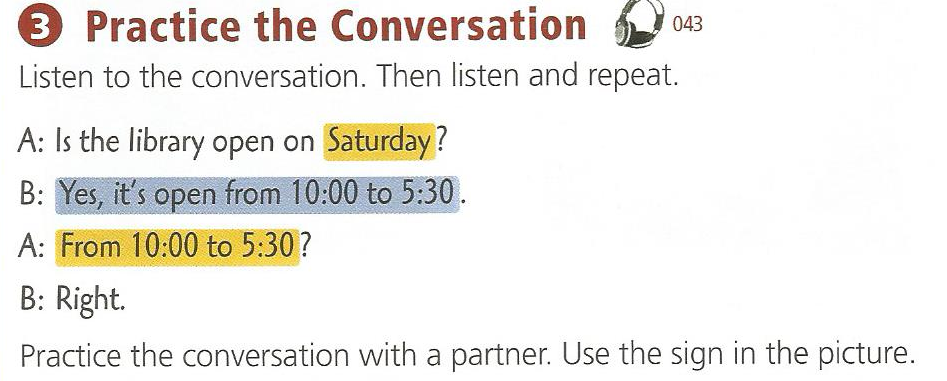 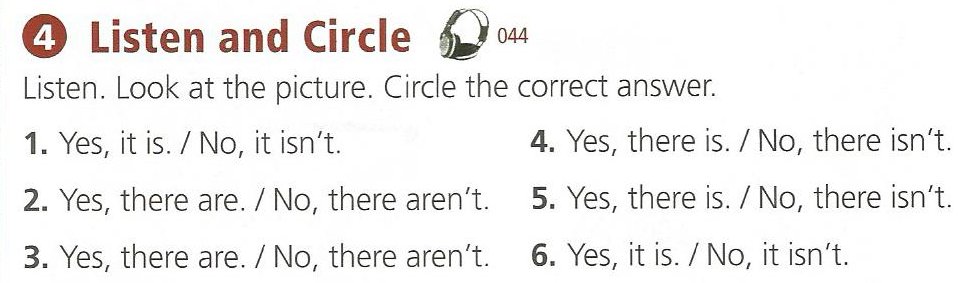 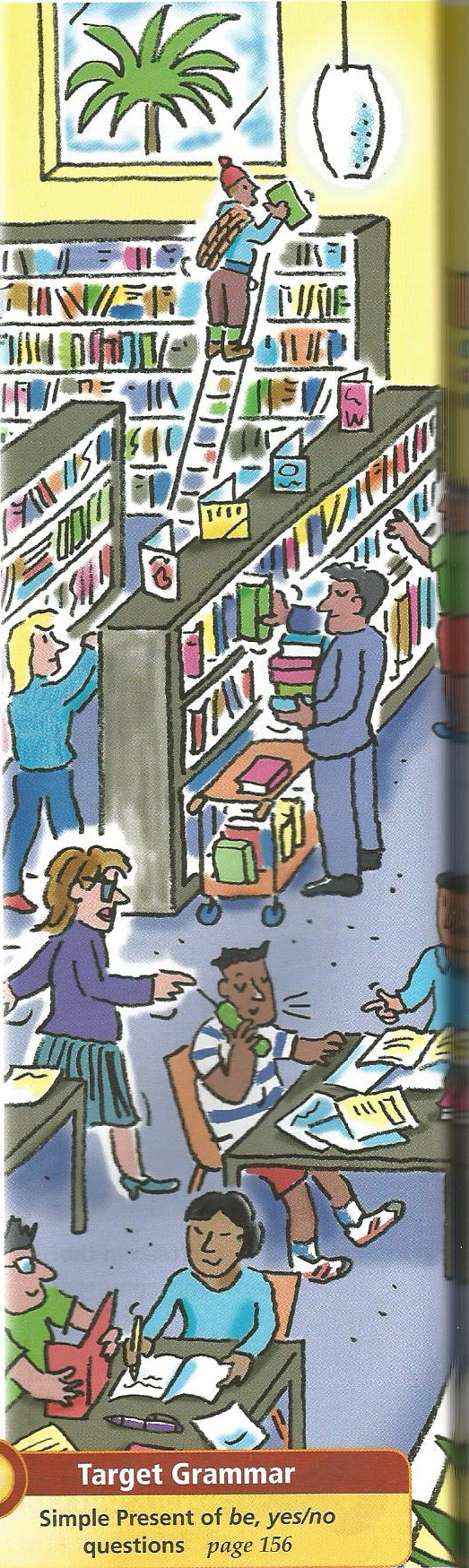 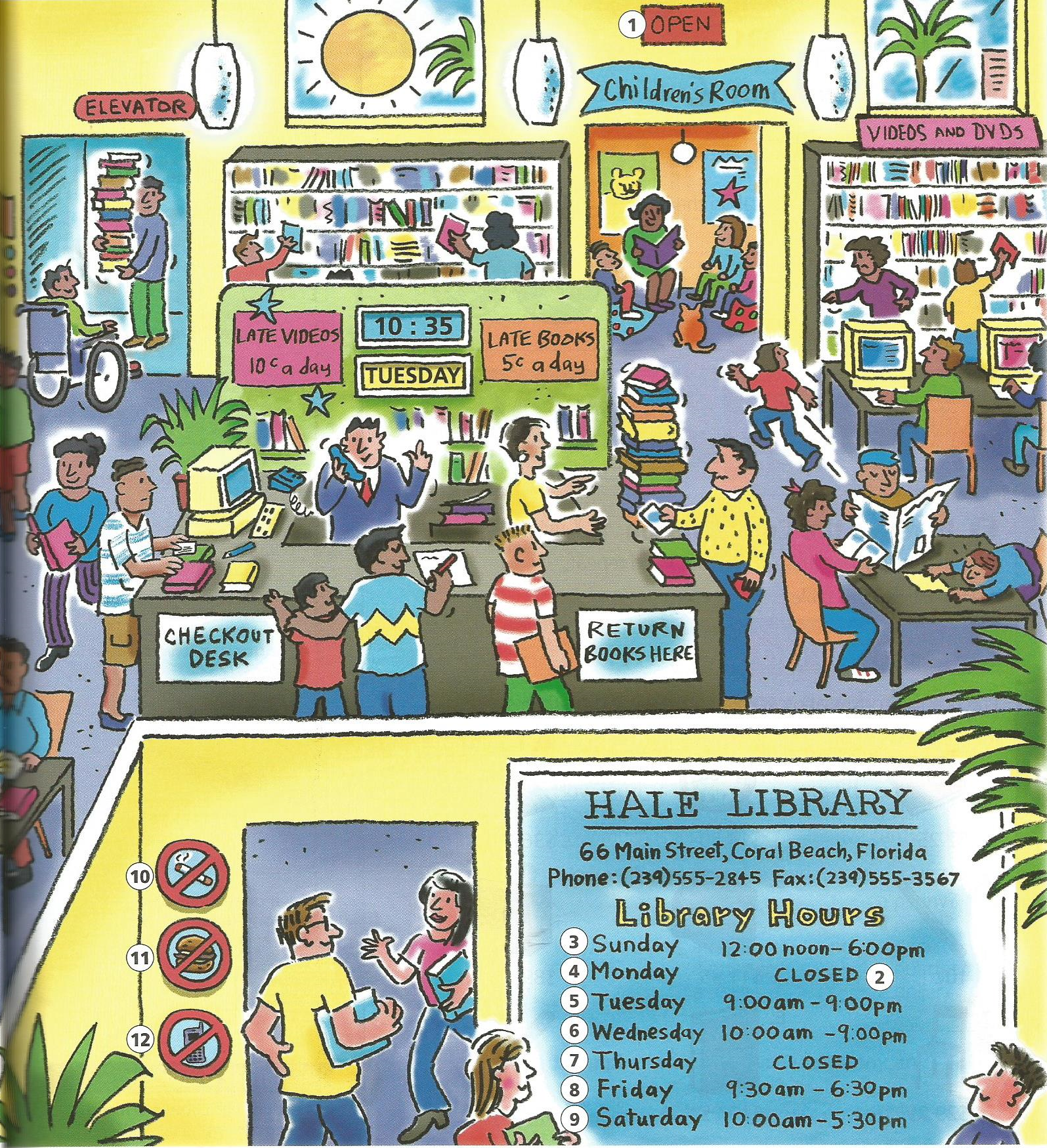 p. 40
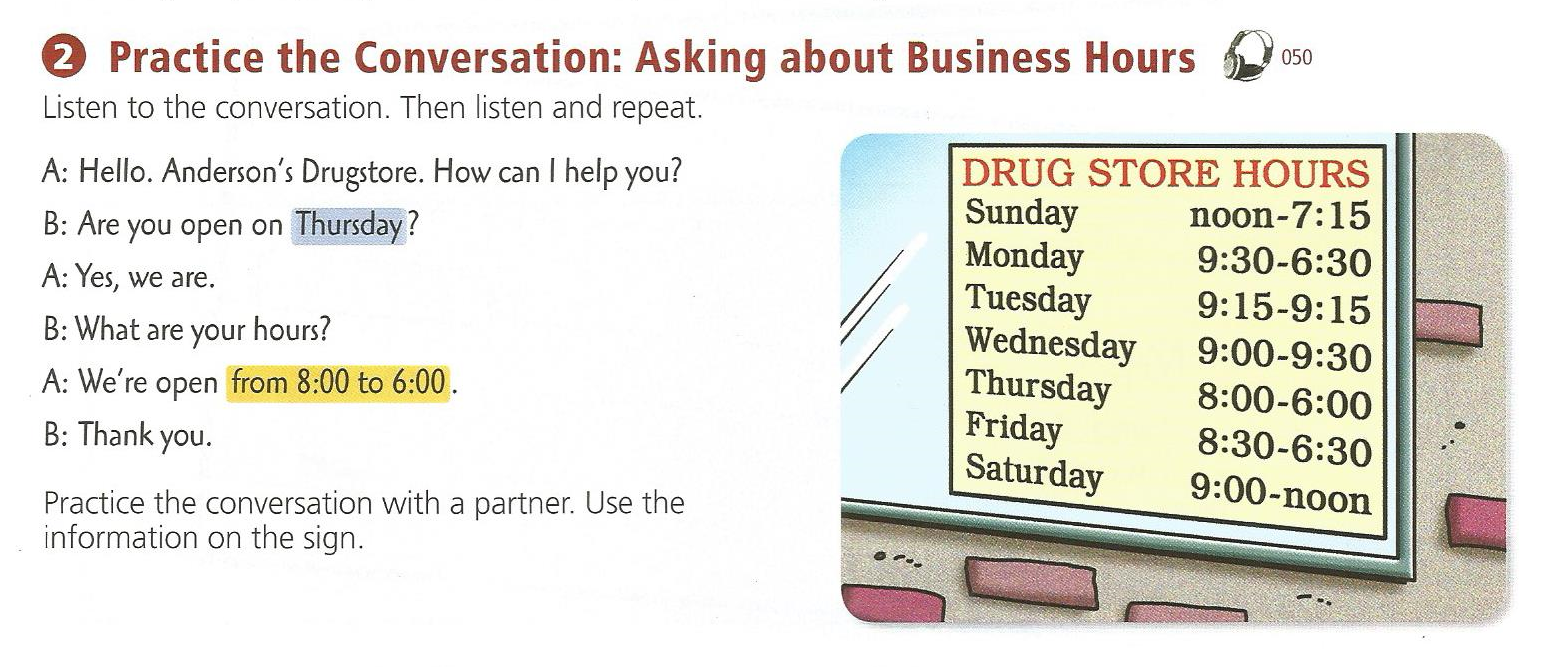 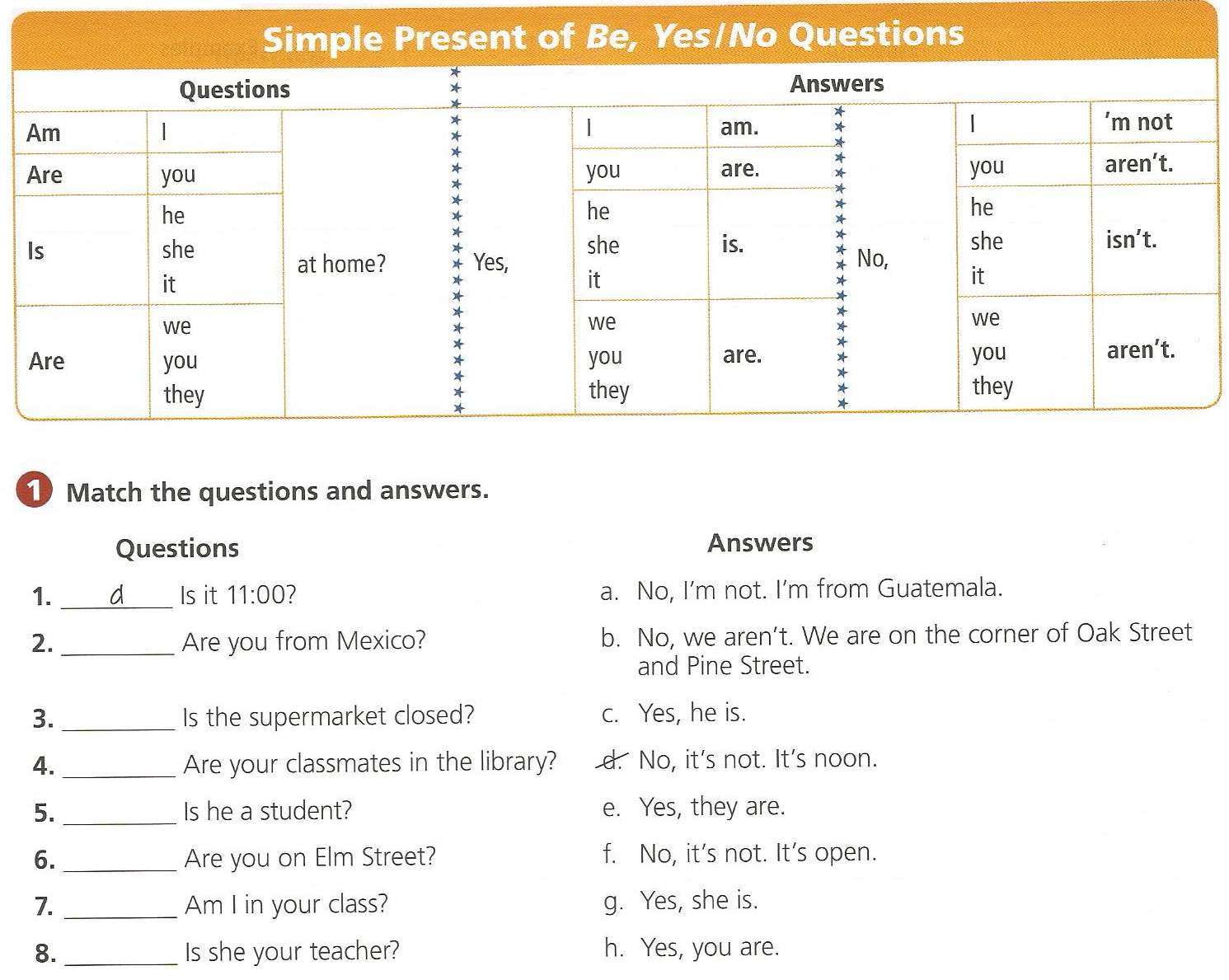 p.156
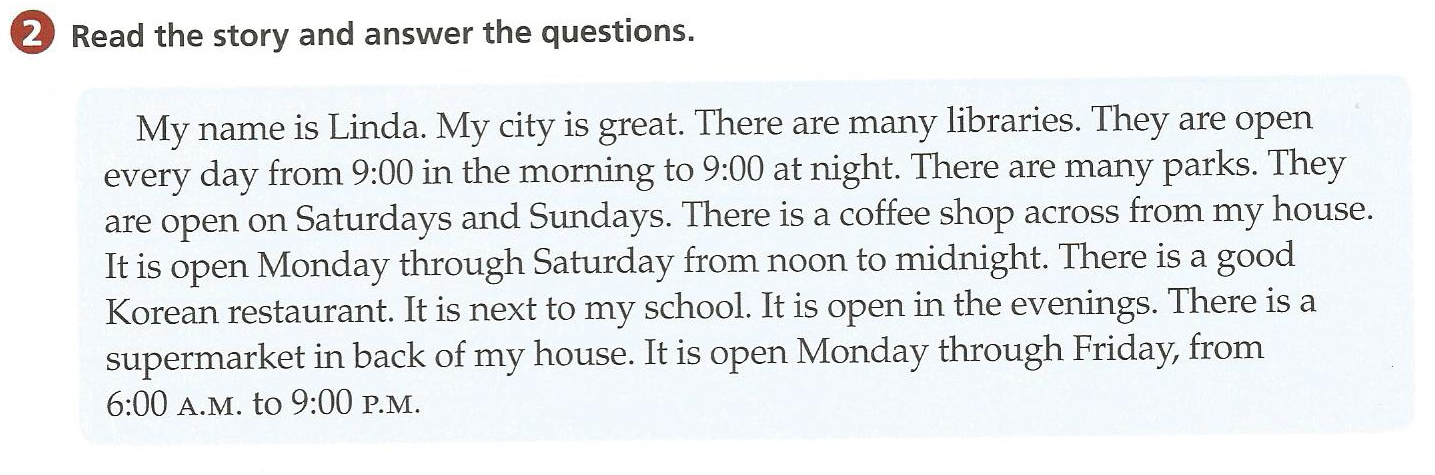 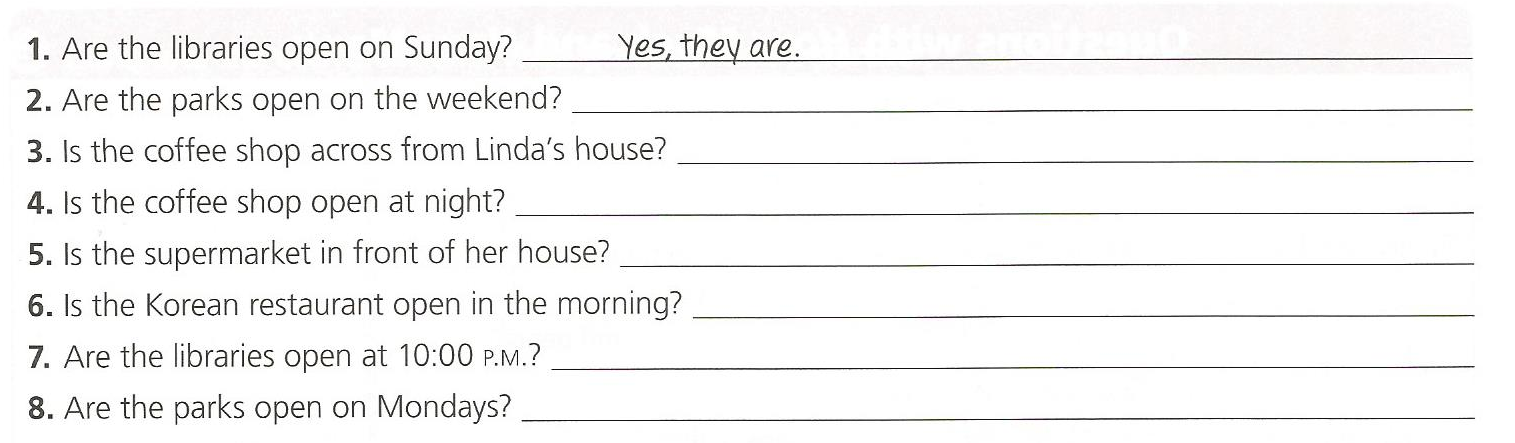 p.156 - 7
p. 157
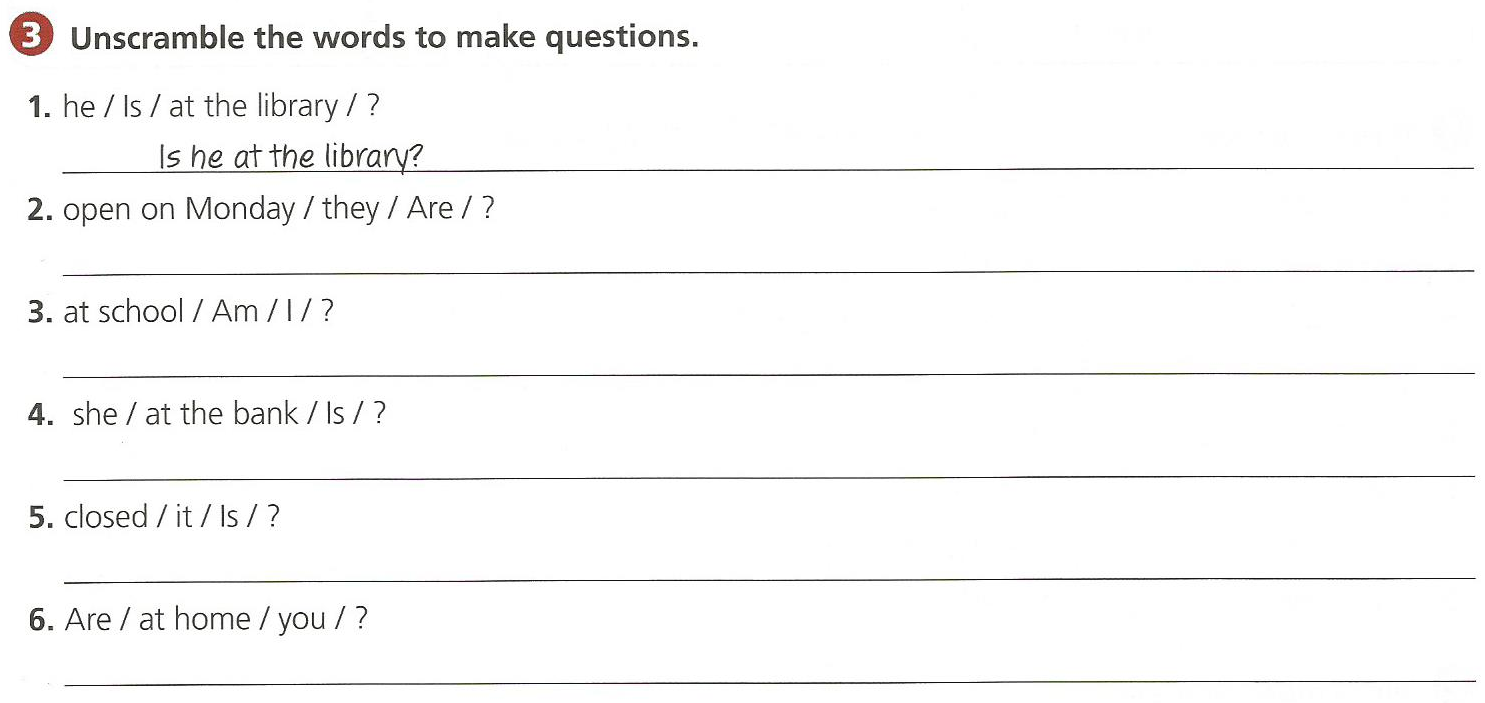 p. 157
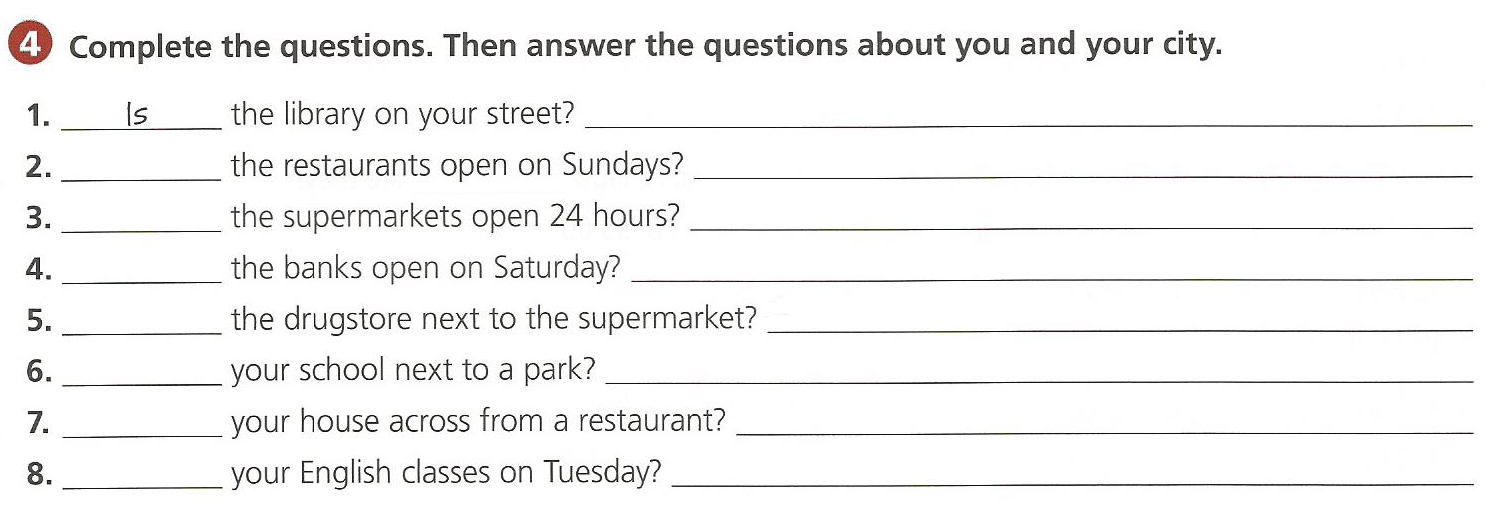 Don’t Do That!
No Smoking / Don’t Smoke
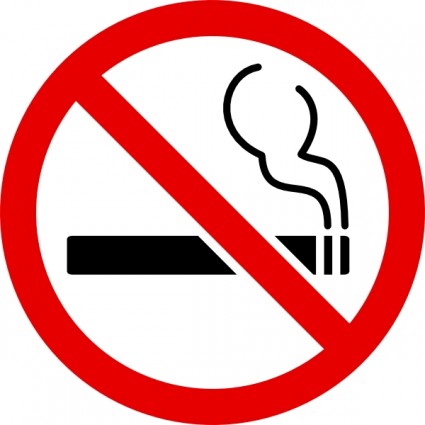 No Eating / Don’t eat
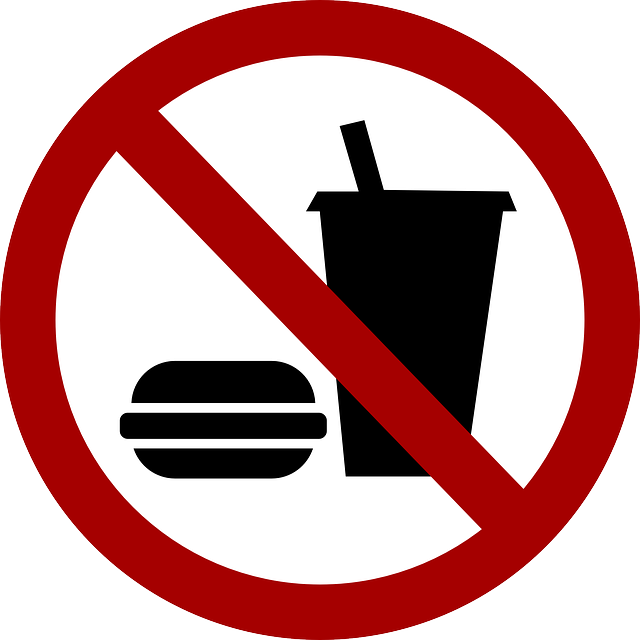 No cell phones / Don’t talk on phones
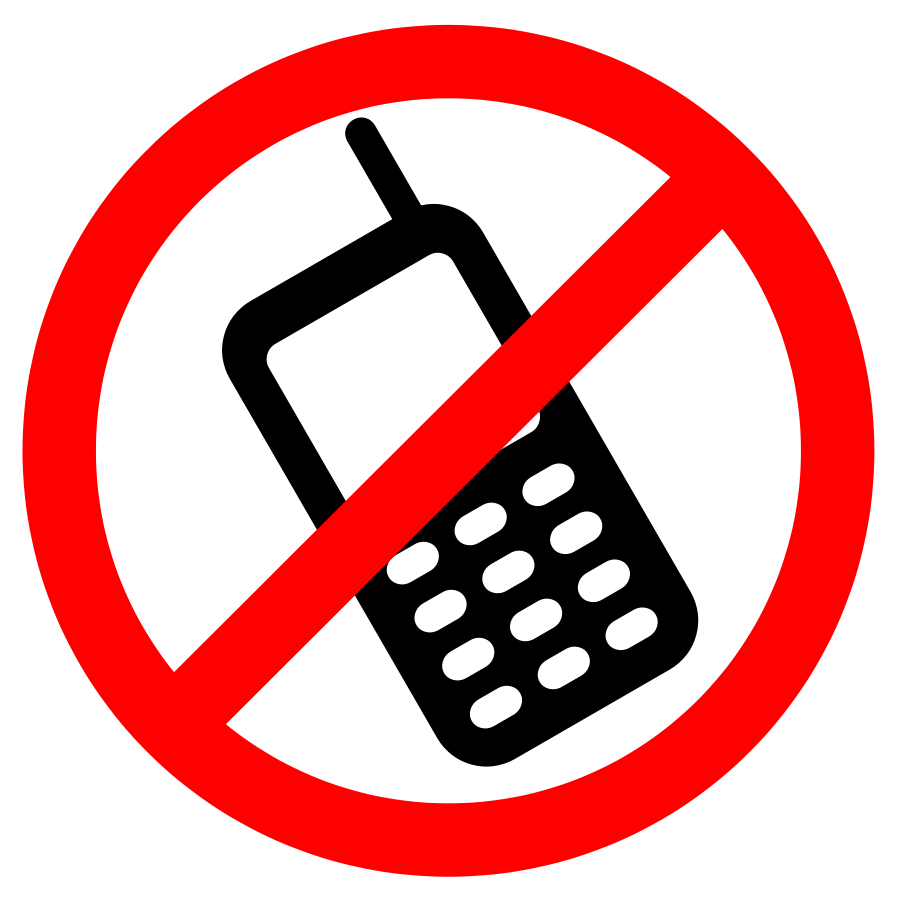 Don’t Drink and Drive
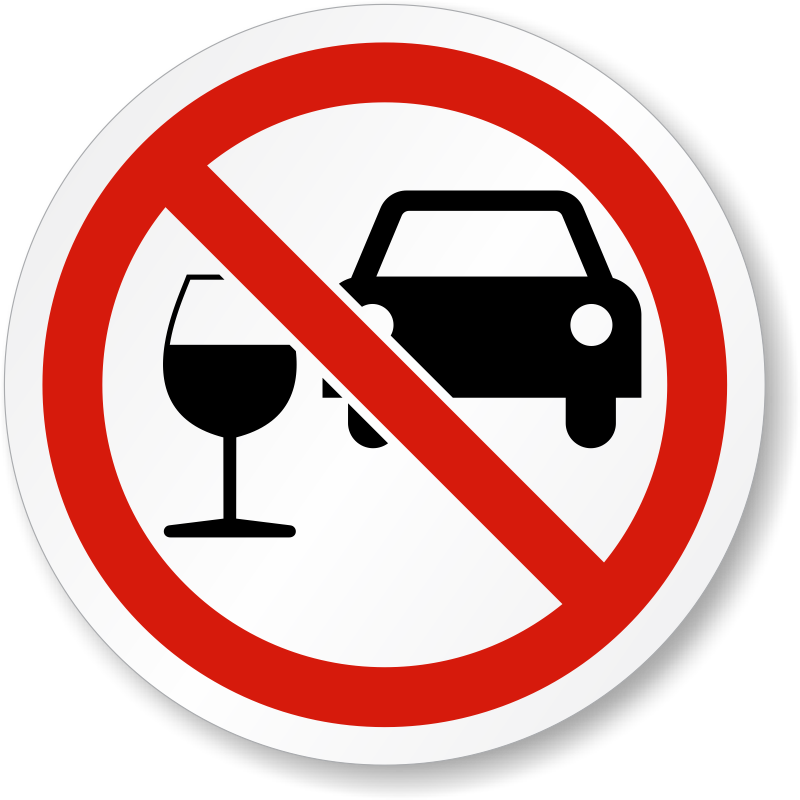 No photos / Don’t take Photos
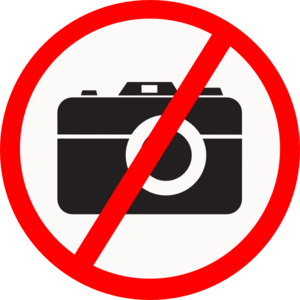 No Dogs
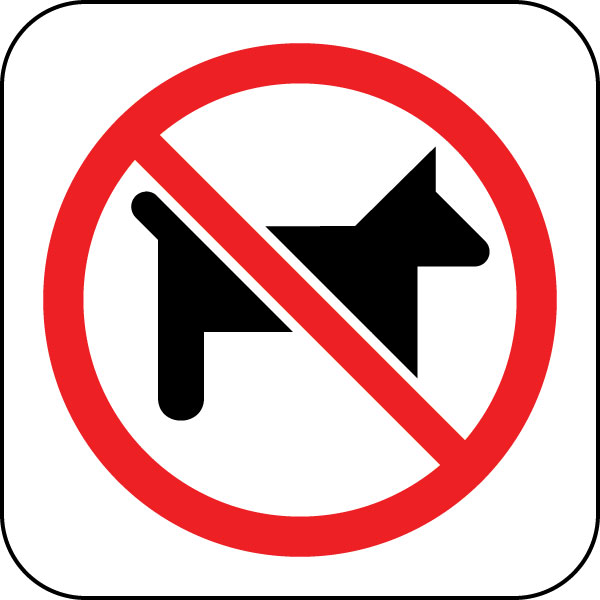 No Aliens
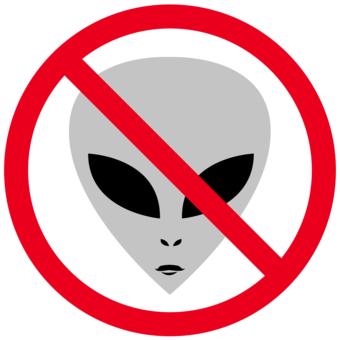 No Selfies / Don’t take your own picture
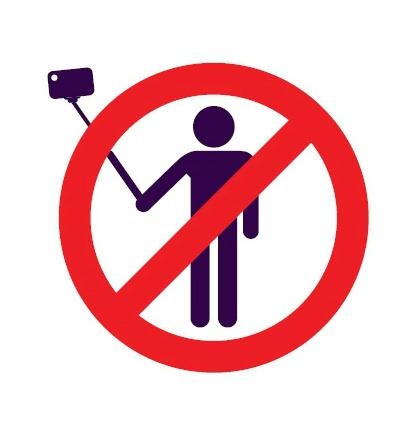 No Farting / Don’t Fart
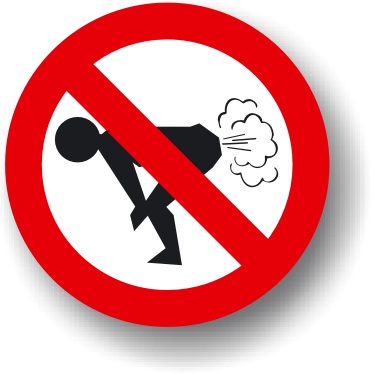 Brainstorming Rules
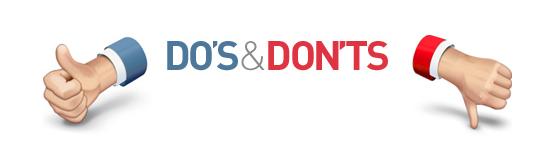 School rules
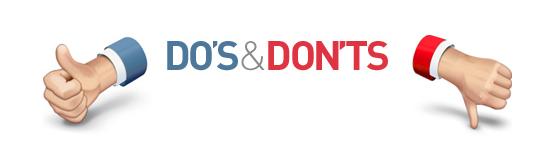 Museum Rules
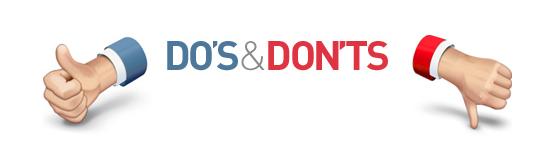 Park Rules
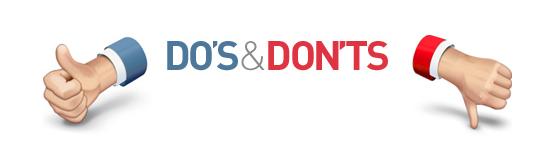 Airport Rules
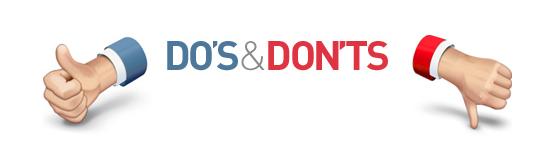